Lecture 7 – Randomness, entropy, TRNG/PRNGs, stream ciphers
TEK4500
11.10.2023 
Håkon Jacobsen
hakon.jacobsen@its.uio.no
Midterm exam
Available: Wednesday 10. October

Due: two weeks later (Thursday 26. October, 23:59)

Take-home exam

Individual: collaboration is not allowed

Mandatory: need to pass in order to be eligible for the exam

All sources allowed (save for explicitly searching for the solution)

Submission: Canvas (file type = PDF; strongly prefer if you use provided LaTex template)

Start early! The assignment may be more challenging than you expect
2
Outline
How to generate (lots) of randomness?

PRNGs
Stream ciphers

Randomness – what is it?
Entropy

TRNGs

Key derivation
3
Pseudorandom generators (PRG) – syntax
(uniform and independently distributed)
(uniform and independently distributed)
4
PRNG – security definition
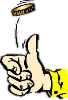 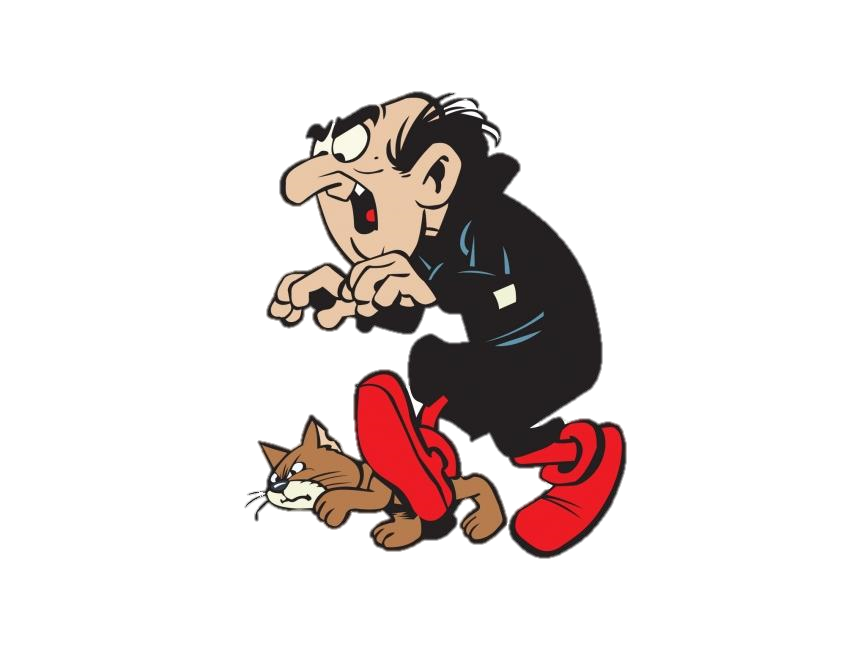 5
Pseudorandomness
PRNG sec.
6
Creating PRNGs – CTR-mode
pick randomly
ctr
ctr+1
ctr+2
ctr+3
ctr+4
ctr+5
keystream
=
7
Stream ciphers
not IND-CPA secure!
=
Stream cipher
8
Stream ciphers – CTR-mode
Stream cipher
PRNG
Nonce
Seed / key
ctr
ctr+1
ctr+2
ctr+3
ctr+4
ctr+5
keystream
=
9
ChaCha20
Algorithm QR(a, b, c , d)

a += b;   d ^= a;   d <<<= 16;
c += d;   b ^= c;   b <<<= 12;
a += b;   d ^= a;   d <<<=  8;
c += d;   b ^= c;   b <<<=  7;
ChaCha20:
1|nonce
2|nonce
3|nonce
4|nonce
0
1
2
3
keystream
4
5
6
7
s =
8
9
10
11
12
13
14
15
10
ChaCha20
Extremely simple
only ARX operations (add-rotate-xor)

Very fast in SW
no HW support required
faster than AES(-CTR) without AES-NI instructions

Constant time – no tables

No key-setup, no subkeys

Often combined with the MAC Poly1305 to create an AEAD

Designed by Daniel J. Bernstein
11
Randomness
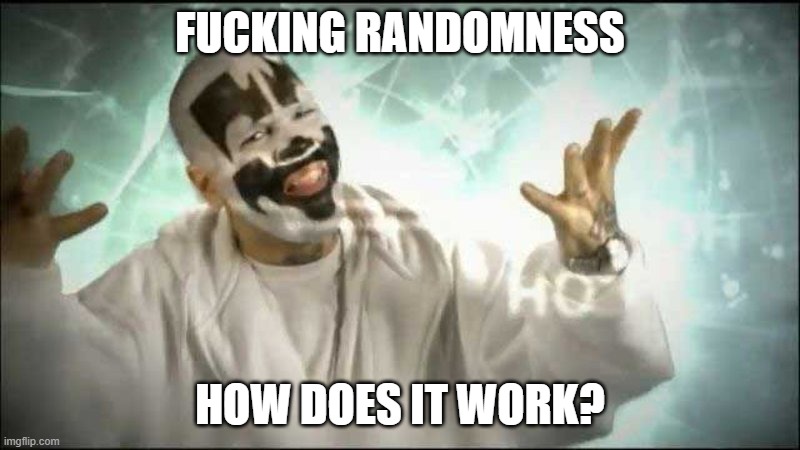 12
Statistical tests
What does that even mean?

Suggestions:
A random string should have roughly 50% zeros and ones                                (how much can you deviate?)
A continuous run of zeros (or ones) shouldn't be too long                                  (how long?)
≈ 25% of 2-bit substrings should be 00, 25% should be 01, …
≈ 12.5% of 3-bit substrings should be 000, 12.5% should be 001, ….
A random string should not be compressible 		                        (related to Kolmogorov-complexity)
…
Is this a random string?
10101001110101100010010001111100001010100000000101001111111001110111101
00000000000000000000000000000000001111111111111111111111111111111111111111
What about this?
Our answer: question not valid!
13
Entropy
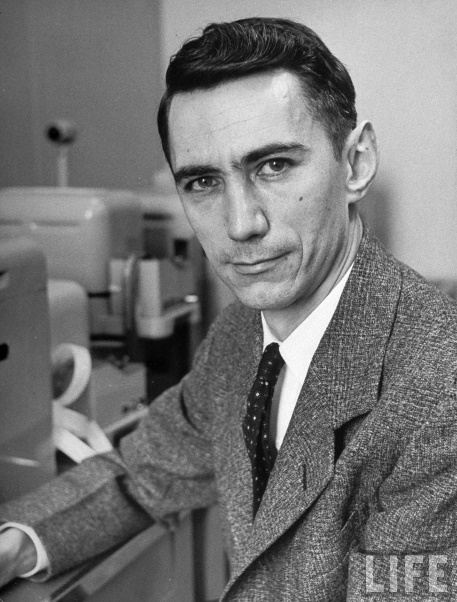 Claude Shannon
14
Password strength
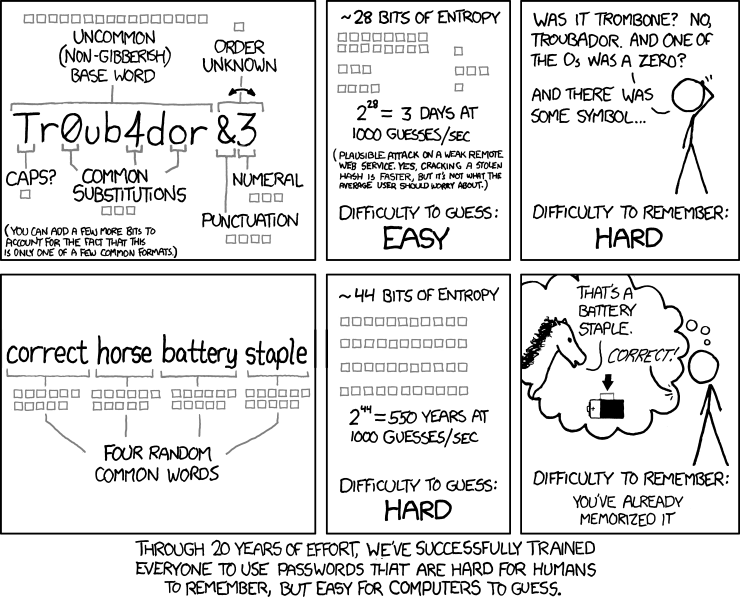 15
https://xkcd.com/936
High entropy = good keys?
Have a (long) string X with 128 bits of min-entropy

Want 128 bits for AES key Y. How to choose?
X
10011011 11101111 10101100 01100100 11101000 11111000 10100111 00110001 11000111 01001110 11011000 10101010 01001001 00001001 10100011 01000010 01011001 10011001 01100000 01101001 11001000 00111101 01011111 11000101 00001000 00010001 11010011 10010010 11000100 00000111 11000001 11011010 01100110 11000110 11011011 00101100 01100110 11100101 01100000 00100001 10000010 11110011 01111111 11000110 10110110 10101001 01011100 11001101 00111101 01110011 01000010 11010001 11111110 00110011 11010110 01110100 00010100 01101011 00000101 01101011 01101000 11000110 10110010 10010000 11010111 01011000 11111101 00011001 01100110 01011001 01011110 10100000 00110010 01100010 00001011 00011011 10100000 10001001 11010100 10100010 01100011 00001110 11110011 01010111 01111101 00010101 00010000 00110000 01111000 11111100 11100001 01111110 00100111 11110010 01101111 10000001 11100111 01001110 00011000 01010000 10110011 00111010 10000110 10101010 00110010 00100111 10101111 01010110 10101110 11101111 10110010 00101110 11011011 10000100 10001011 11111001 01110001 10111110 01000000 11001111 10010111 01100001 01101101 11100101 11011111 01000010 00111111 11000100
Y
16
High entropy = good keys?
Have a (long) string X with 128 bits of min-entropy

Want 128 bits for AES key Y. How to choose? 

Bits of X may be biased and dependent

Want to "concentrate" the entropy in X into a string Y of only 128 bits

Bits of Y should be non-biased and independent
X
00000000 00000000 00000000 00000000
00000000 00000000 00000000 00000000
00000000 00000000 00000000 00000000
00000000 00000000 00000000 00000000
01011001 10011001 01100000 01101001 11001000 00111101 01011111 11000101 00001000 00010001 11010011 10010010 11000100 00000111 11000001 11011010 01100110 11000110 11011011 00101100 01100110 11100101 01100000 00100001 10000010 11110011 01111111 11000110 10110110 10101001 01011100 11001101 00111101 01110011 01000010 11010001 11111110 00110011 11010110 01110100 00010100 01101011 00000101 01101011 01101000 11000110 10110010 10010000 11010111 01011000 11111101 00011001 01100110 01011001 01011110 10100000 00110010 01100010 00001011 00011011 10100000 10001001 11010100 10100010 01100011 00001110 11110011 01010111 01111101 00010101 00010000 00110000 01111000 11111100 11100001 01111110 00100111 11110010 01101111 10000001 11100111 01001110 00011000 01010000 10110011 00111010 10000110 10101010 00110010 00100111 10101111 01010110 10101110 11101111 10110010 00101110 11011011 10000100 10001011 11111001 01110001 10111110 01000000 11001111 10010111 01100001 01101101 11100101 11011111 01000010 00111111 11000100
Y
17
Problems with TRNGs
…and slow!
(in practice: hash with SHA2-256)
(in practice: hash with SHA2-256)
18
Random generators
Common design:
TRNG generates random bits with high entropy
Short uniform seed extracted from random bits
PRNG expands seed to “infinite” length


Examples:
/dev/urandom
CryptGenRandom 
Intel RDRAND


Debian OpenSSL RNG bug
// MD_Update(&m,buf,j);
Only 32,767 possibilities for seed ≈ 15 bits of entropy
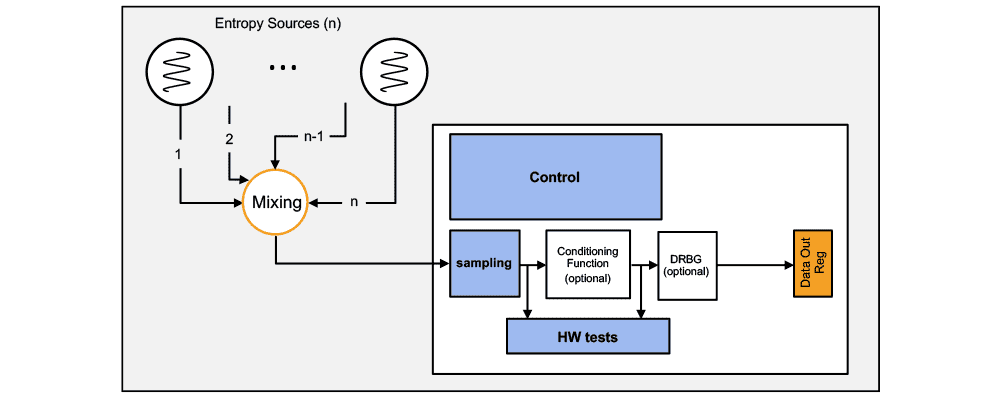 19
TRNG
Ring oscillators
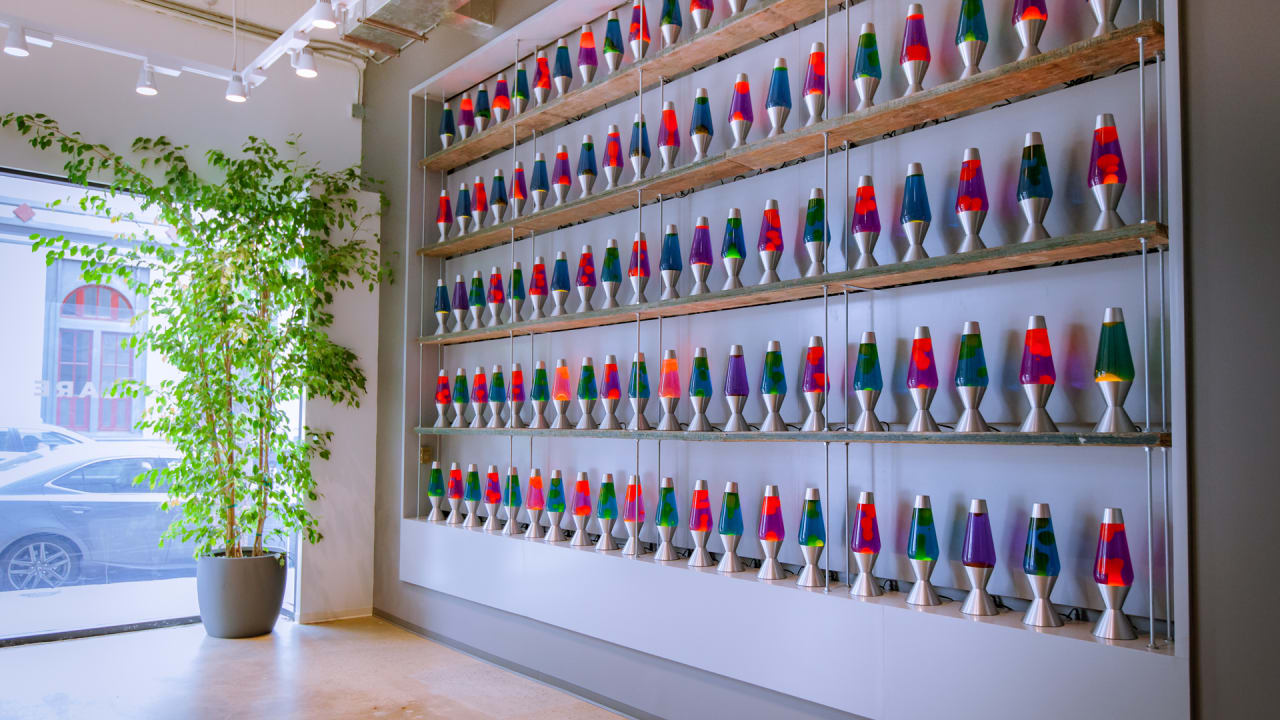 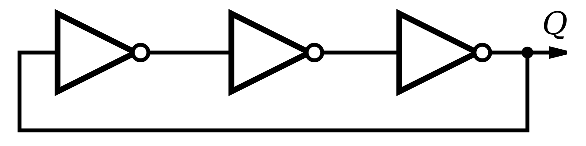 Thermal noise
Entropy sources
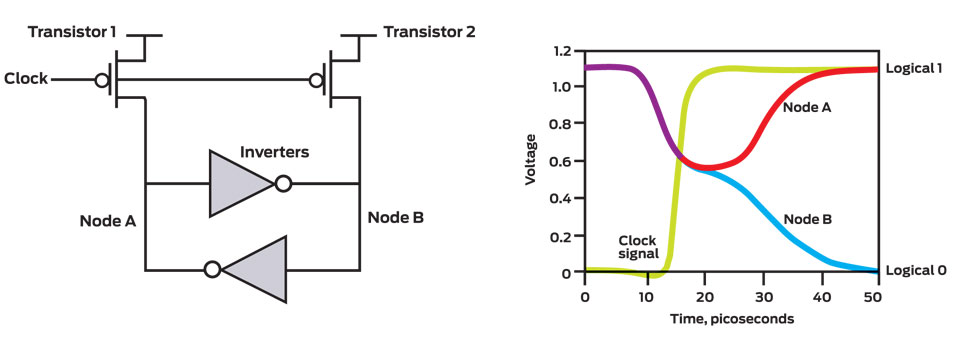 https://www.cloudflare.com/learning/ssl/lava-lamp-encryption/
Quantum magic (radioactive decay, quantum tunneling, etc…)
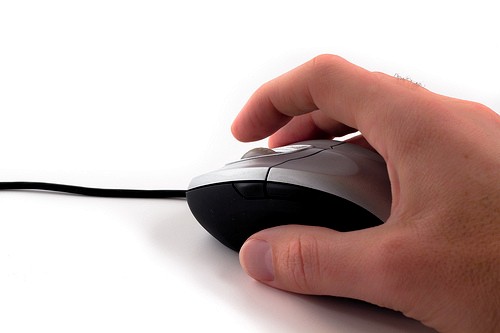 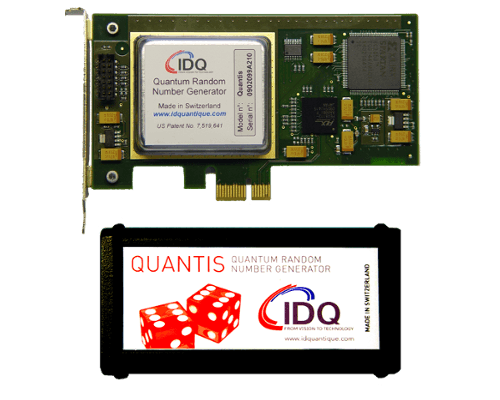 20
Ring-oscillators
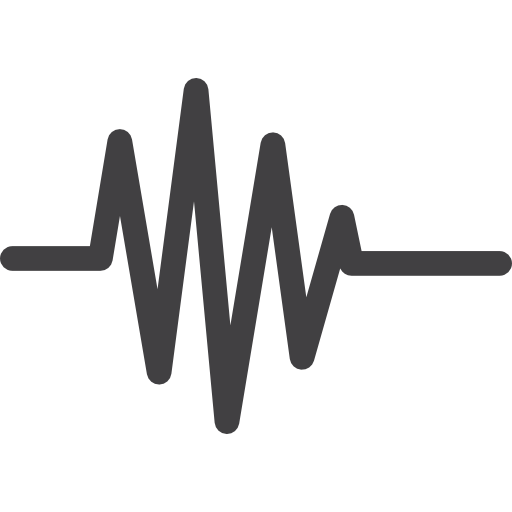 Shot noise
Thermal agitation
Clock
sample
sample
sample
21
Ring-oscillators
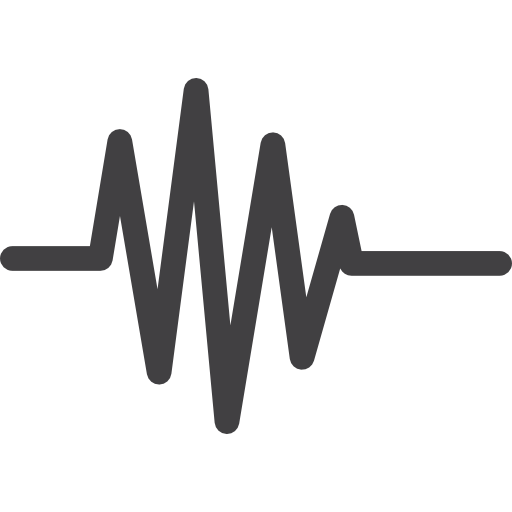 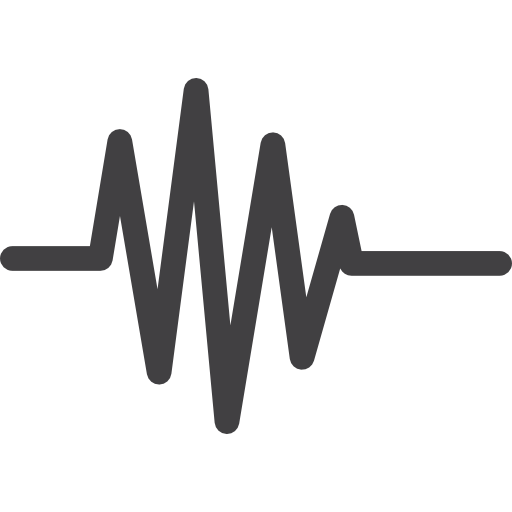 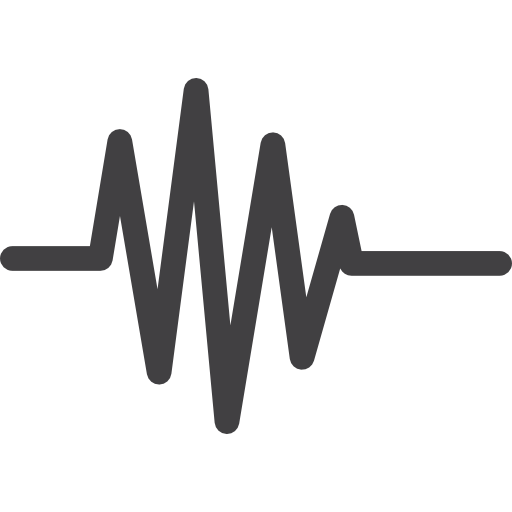 Clock
sample
sample
sample
22
Key derivation functions (KDF)
Applications typically need many keys
Traffic encryption keys (send + receive)
Traffic MAC keys (send + receive)
Data storage keys
… 

KDF: transform a source of keying material into one or more pseudorandom keys

Common paradigm: extract-then-expand
Extract: compress high-entropy input key material into short uniform key with high entropy
Expand: expand short key into many using a PRNG
23
Recap: HMAC
24
HKDF – HMAC-based KDF
Entropy
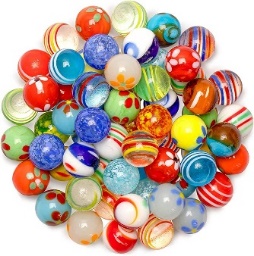 salt
Extract
Expand
25
Key derivations in practice
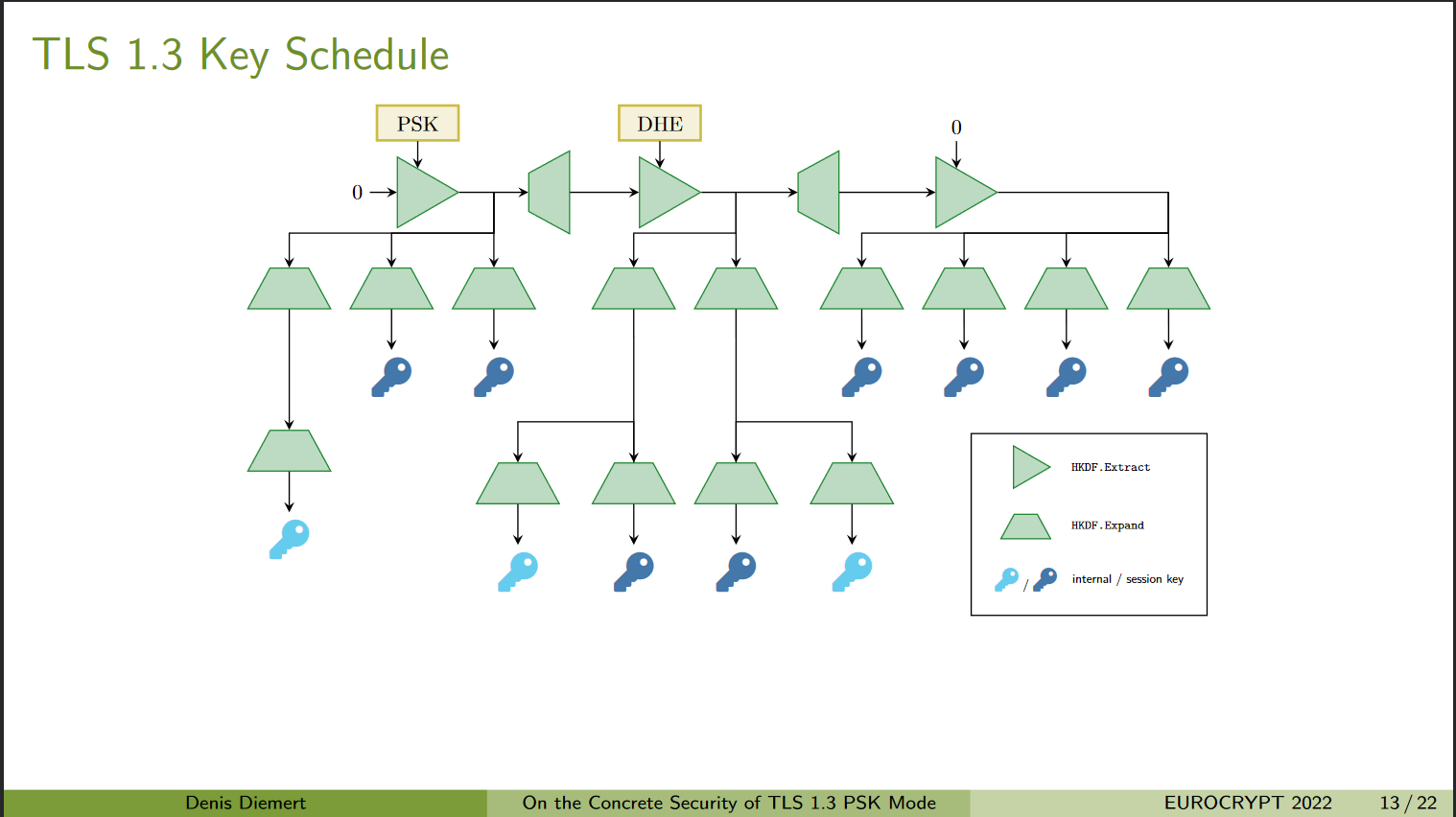 26
LTE key derivation
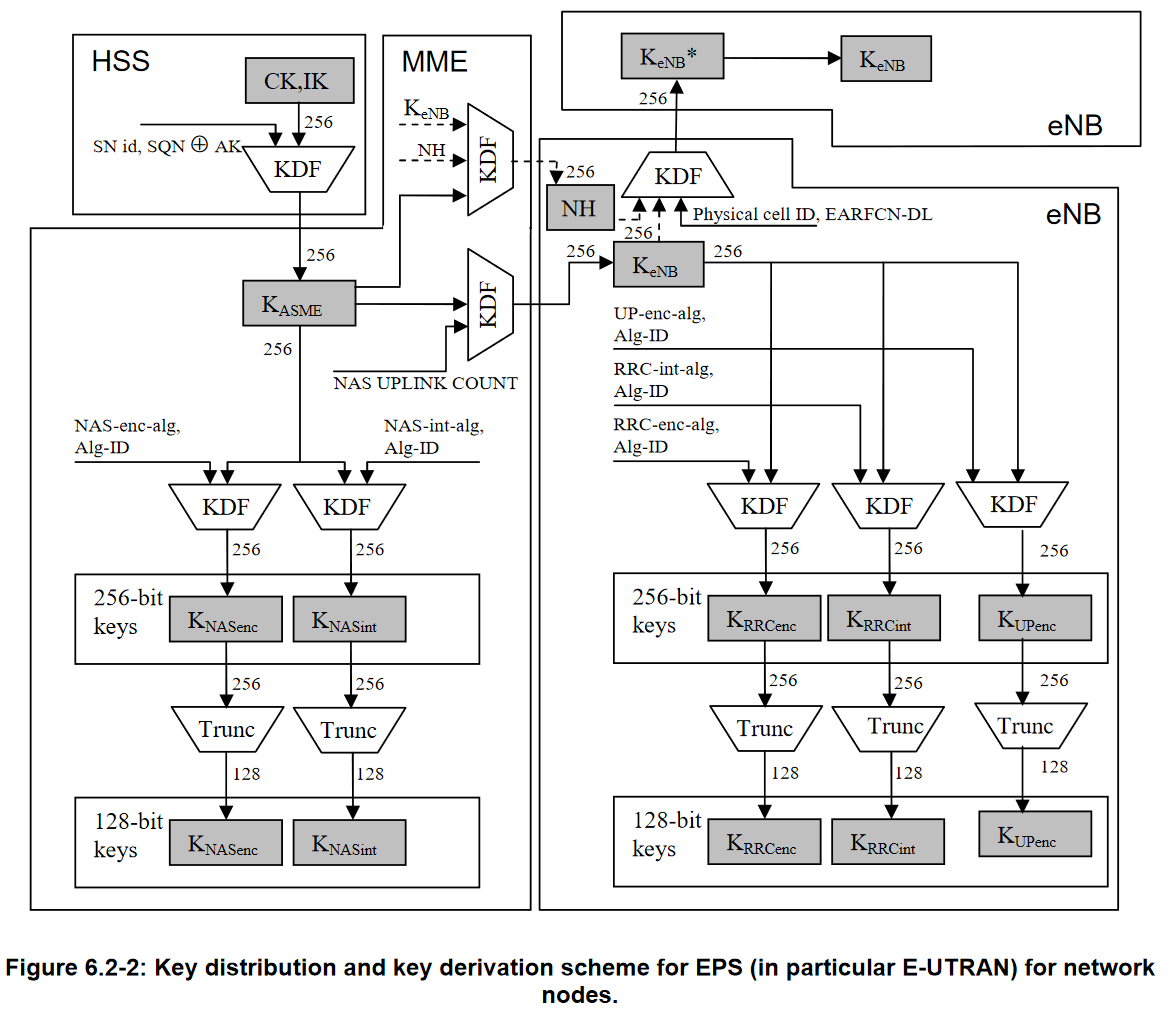 27
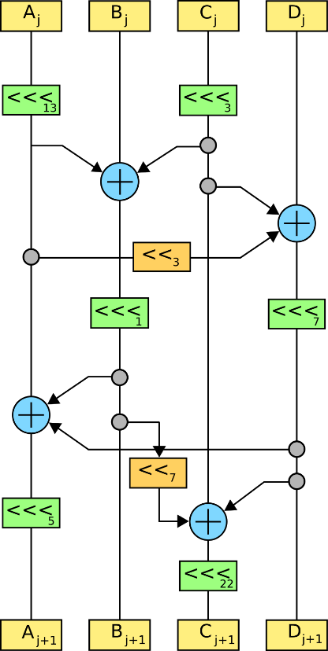 End of PART 1 (symmetric Crypto)
28
Summary of symmetric cryptography
29
Summary of symmetric cryptography
30